犬
亀
猫
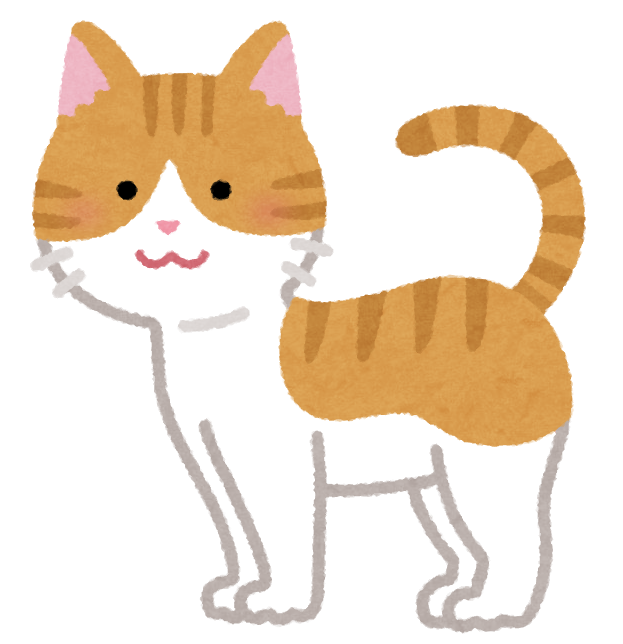 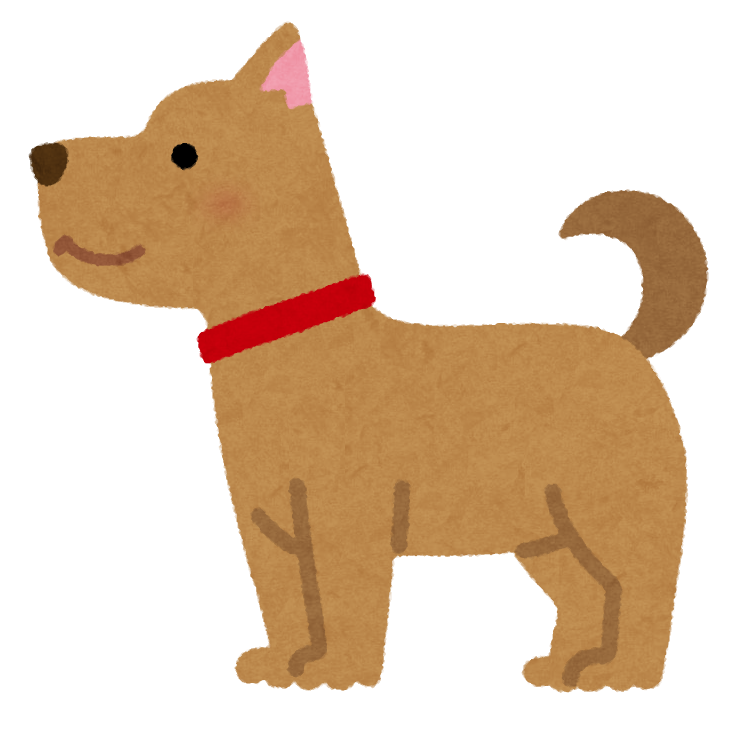 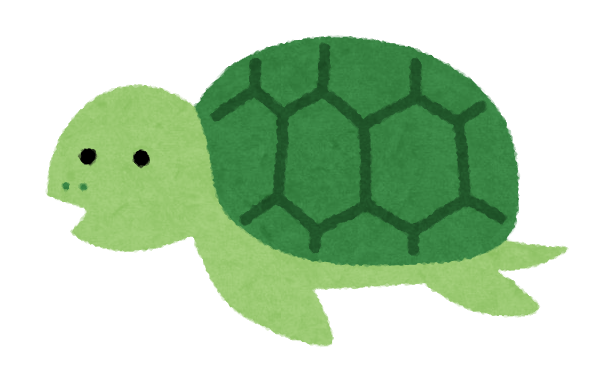